Explorar Observaciones
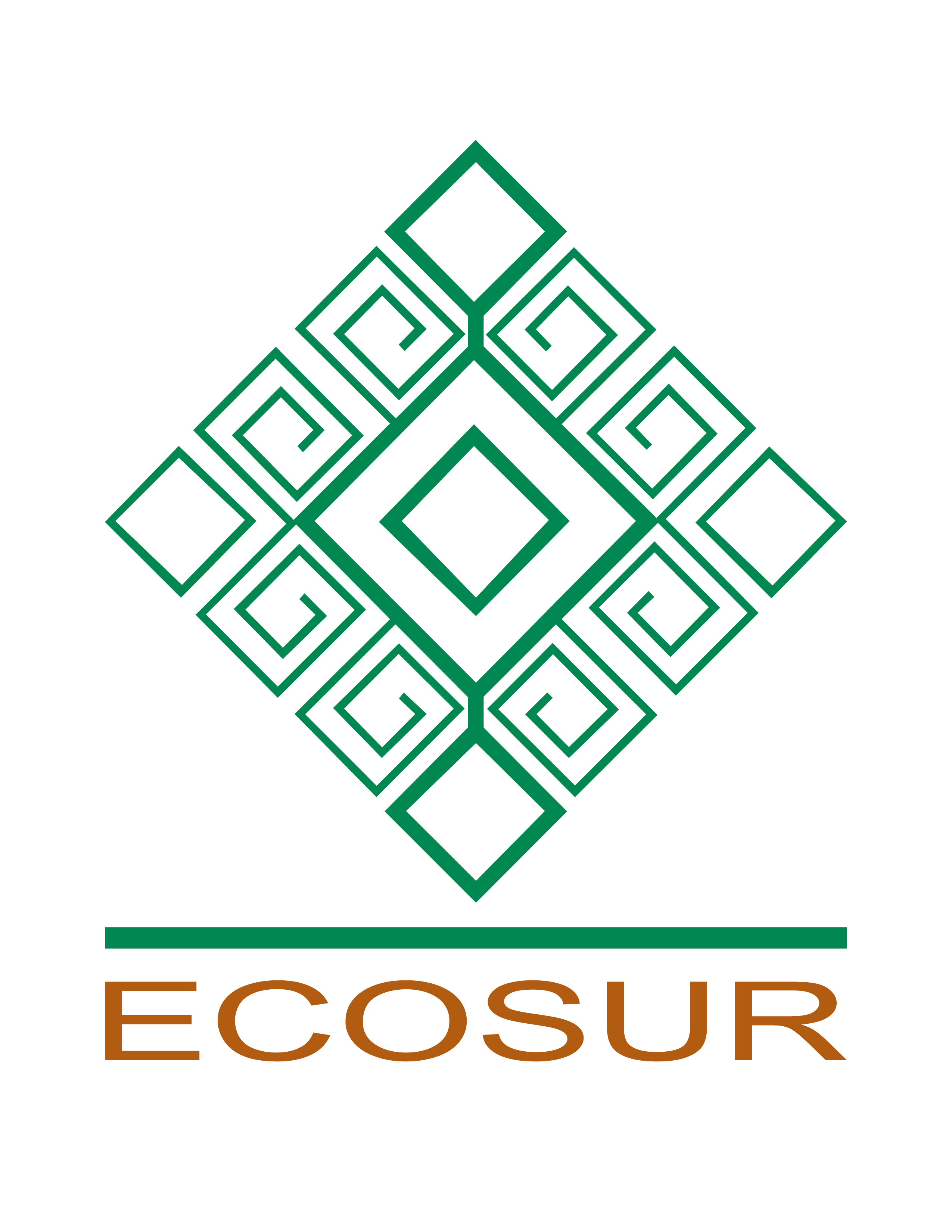 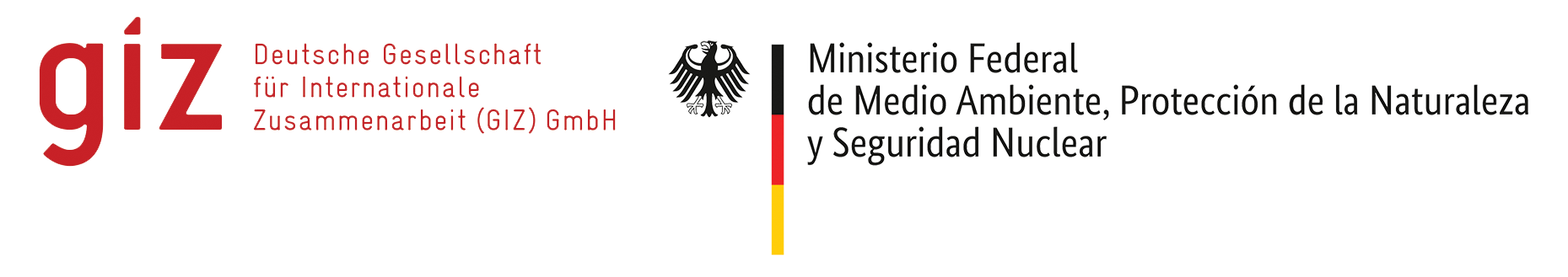 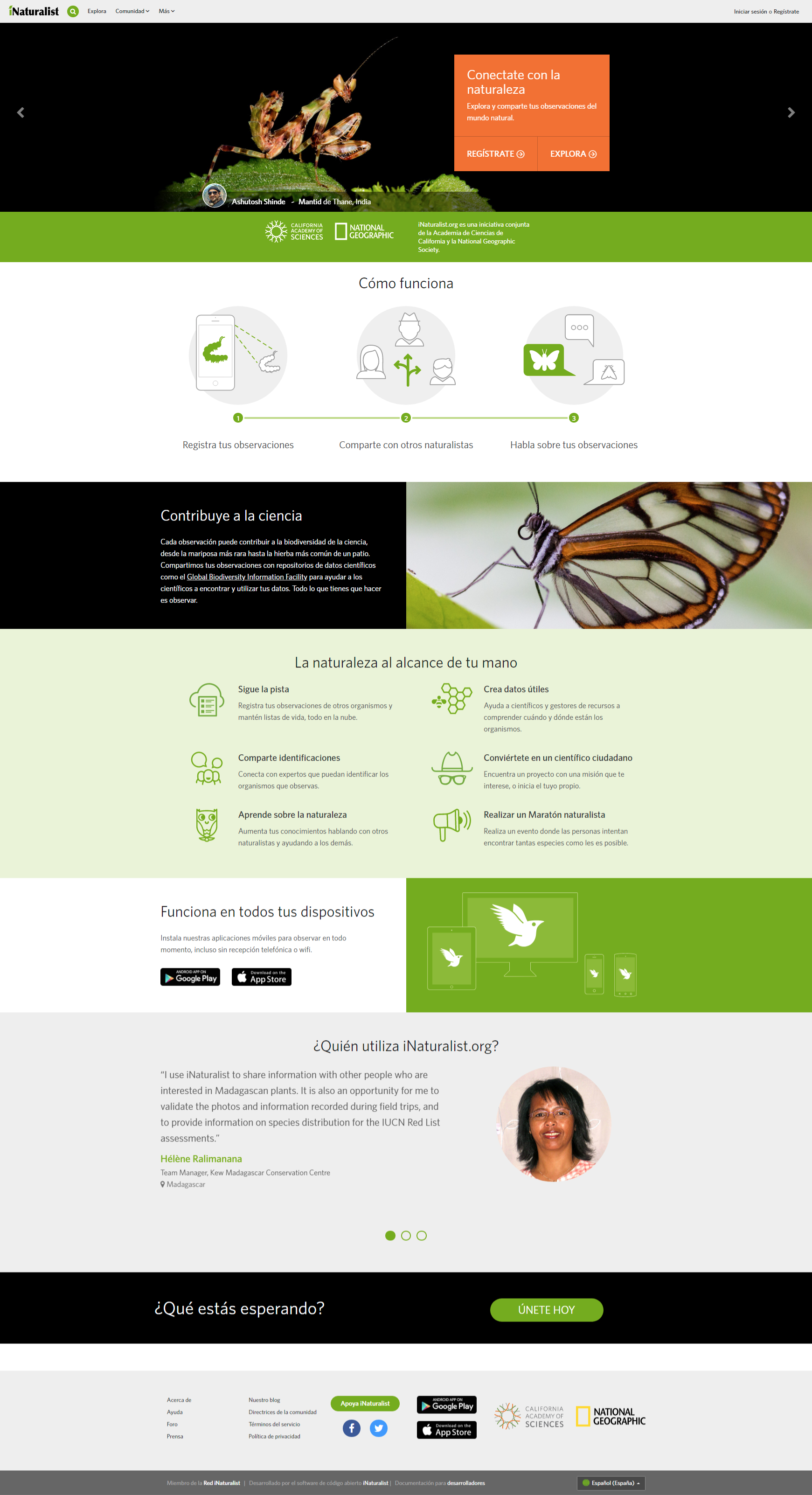 Iniciar sesión
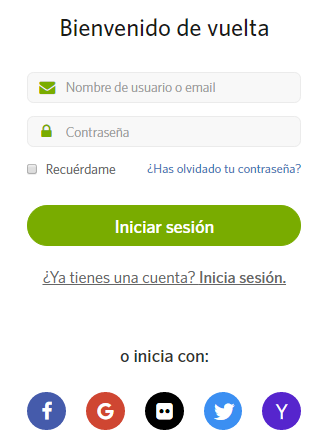 Usuario o meil
Contraseña
Explora
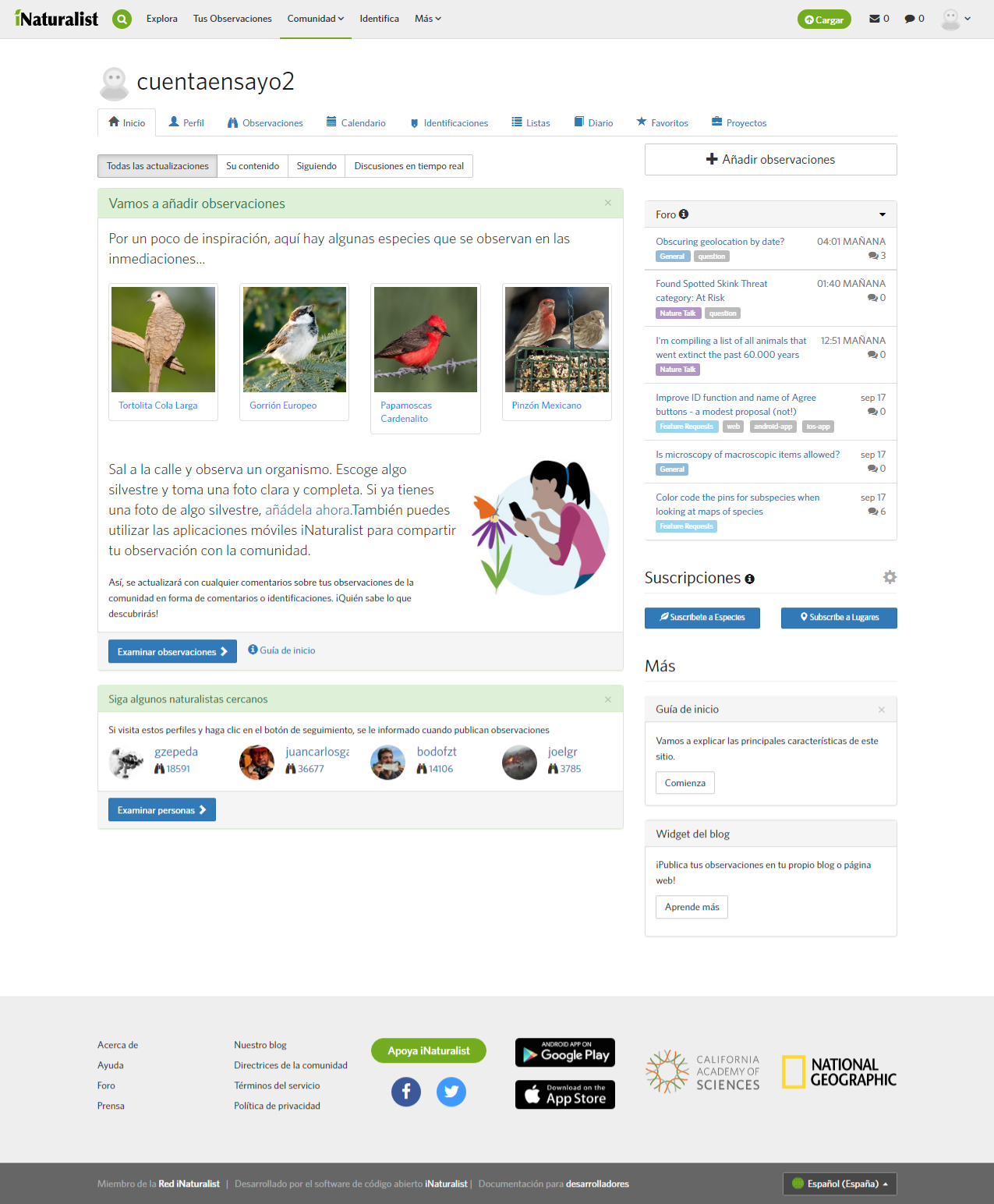 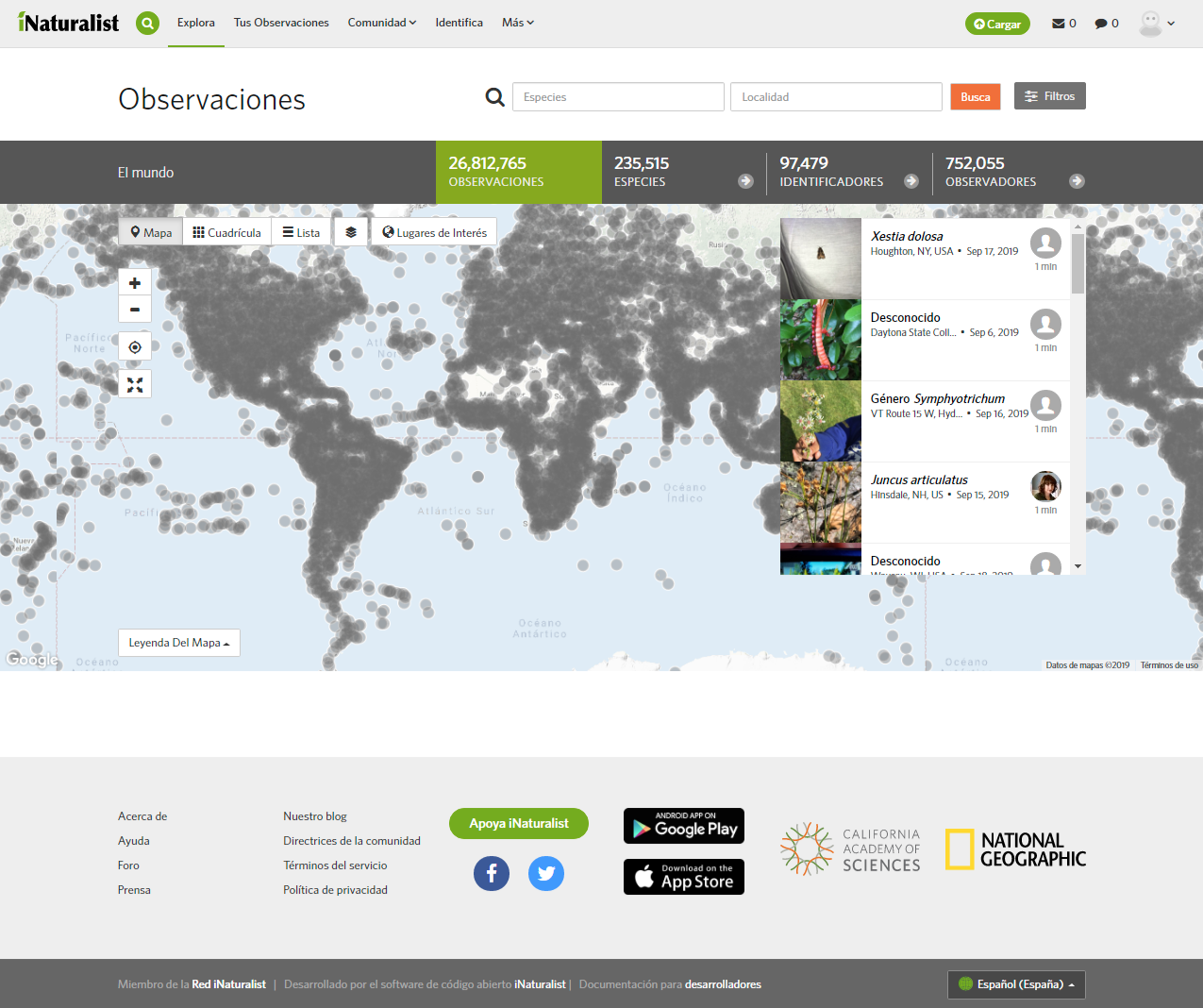 Control de exploración
Tu cuenta
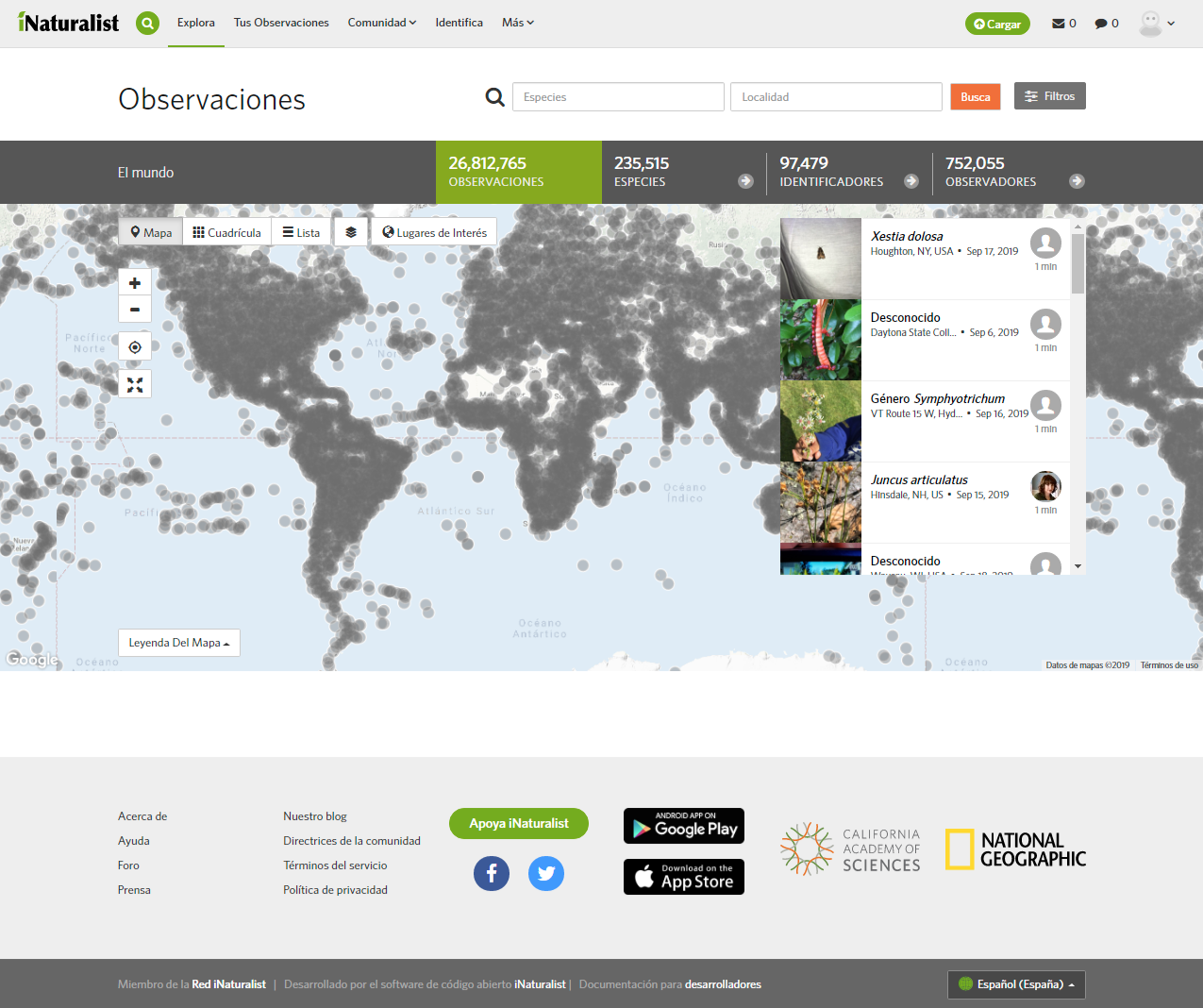 Buscador desplegable
Estadísticas y accesos
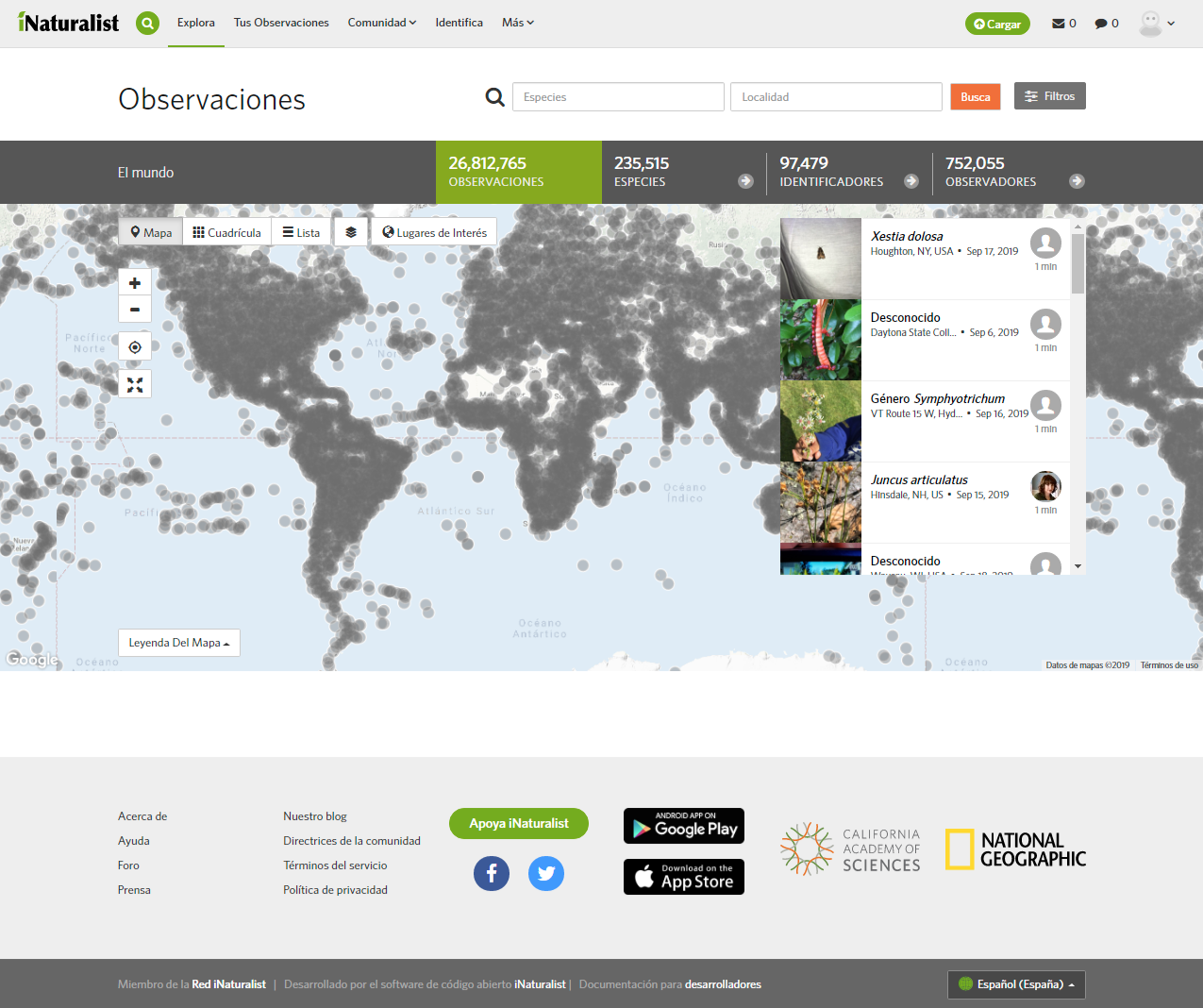 Navegación en mapa, fotos y listas:
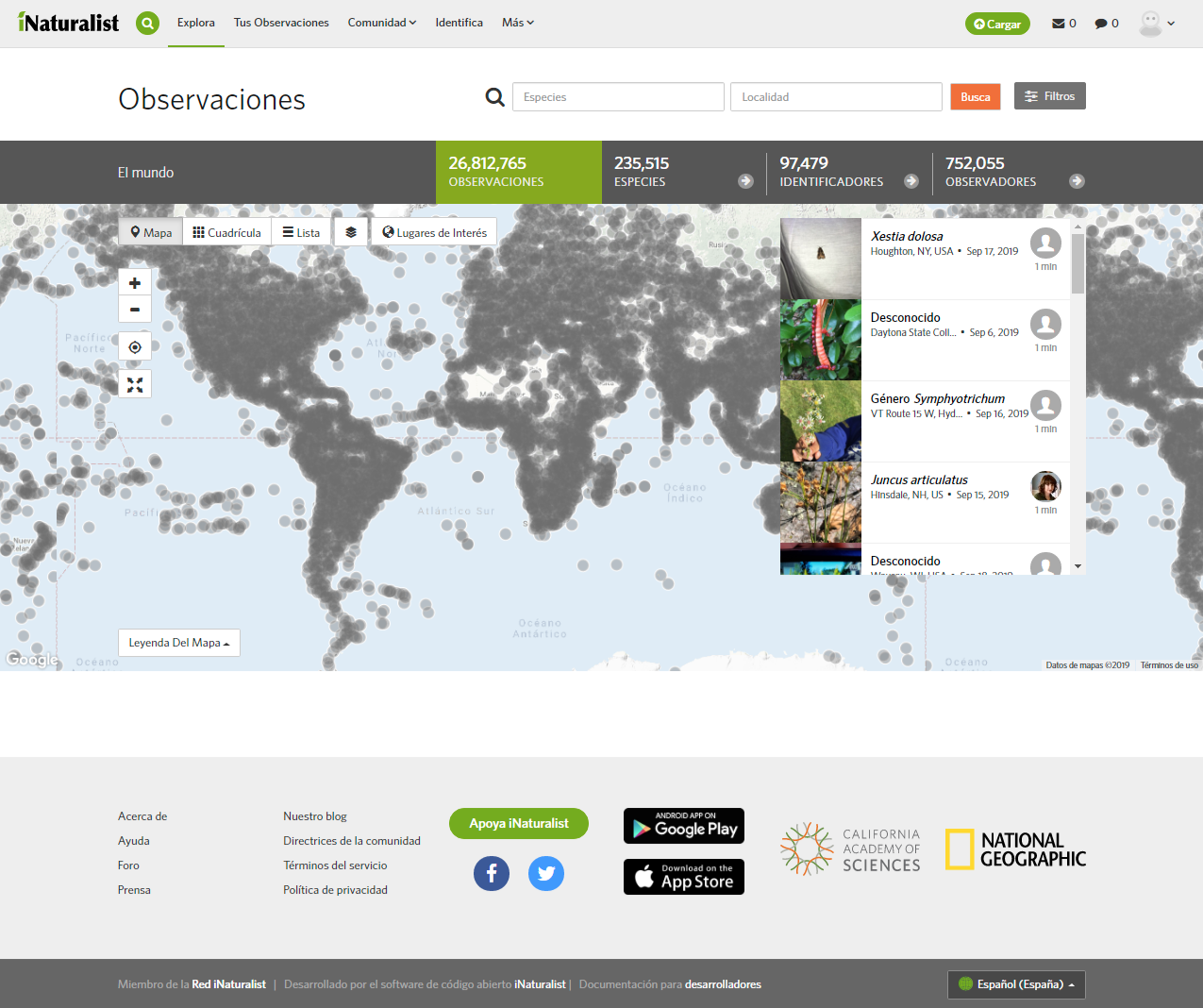 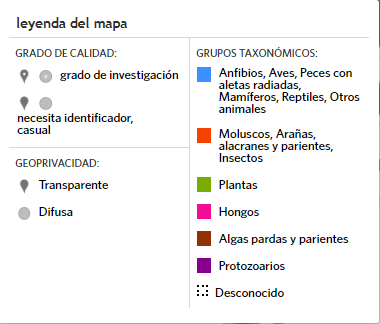 Observaciones
Observaciones
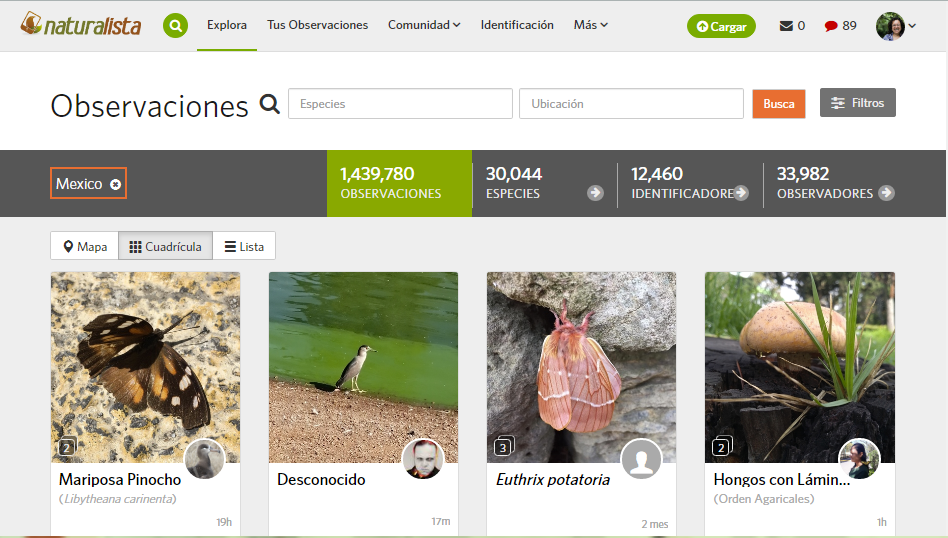 Mapa
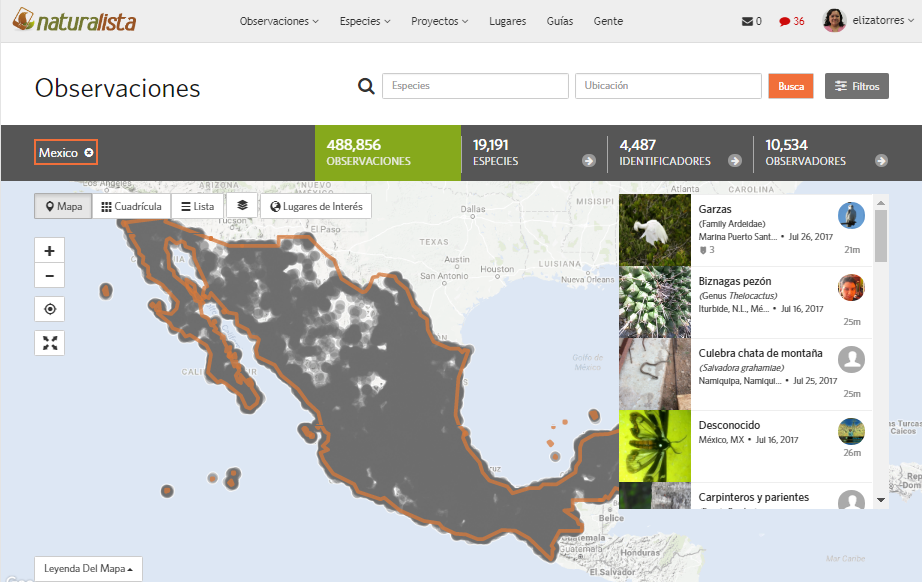 Lista
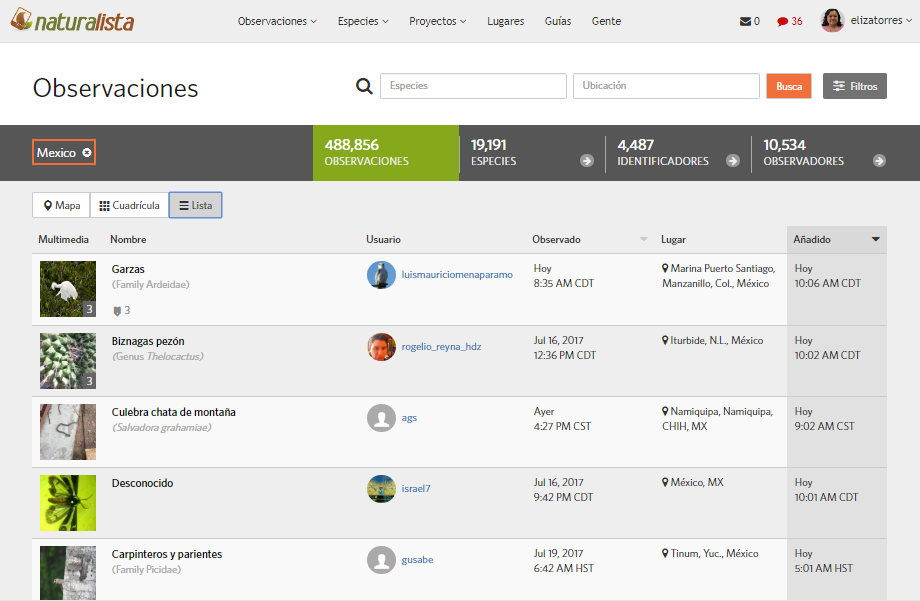 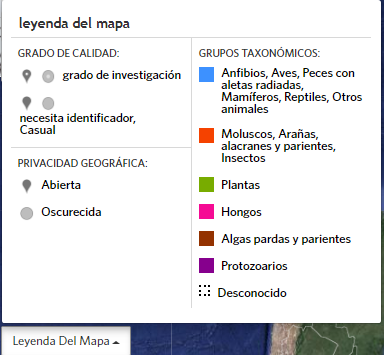 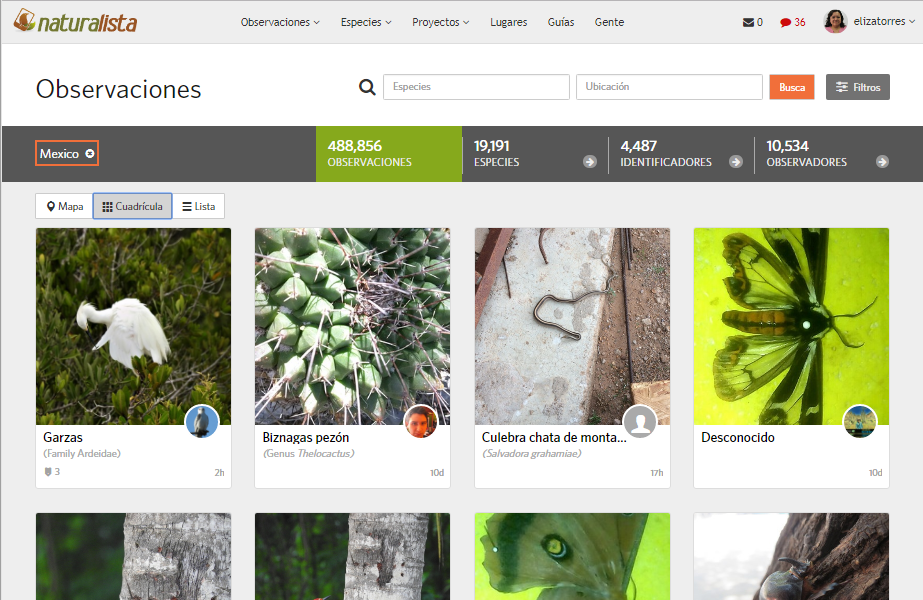 Cuadrícula
Buscador y filtros
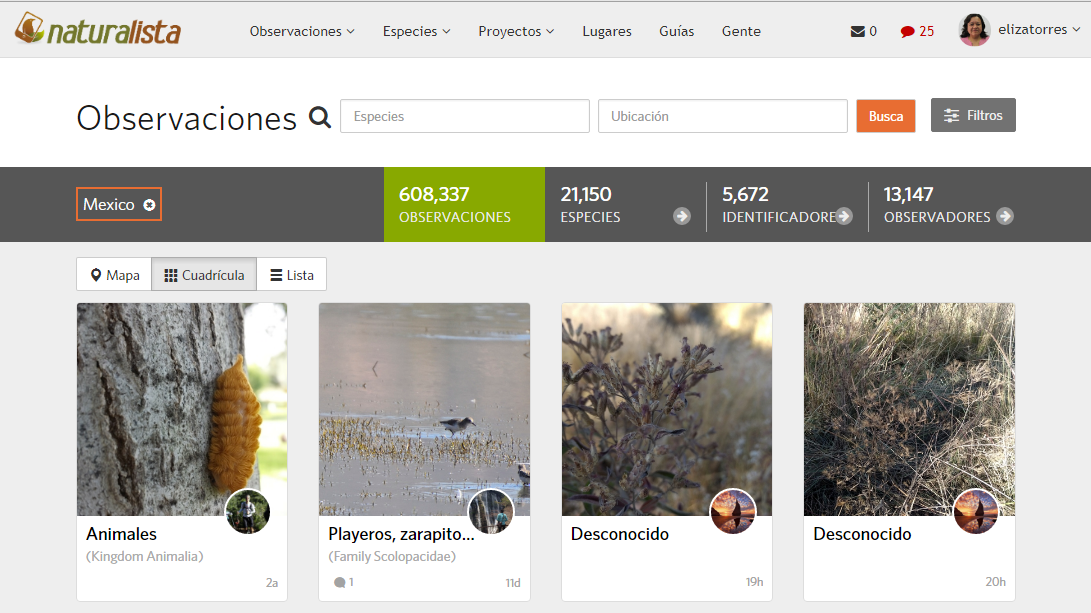 Búsqueda sencilla
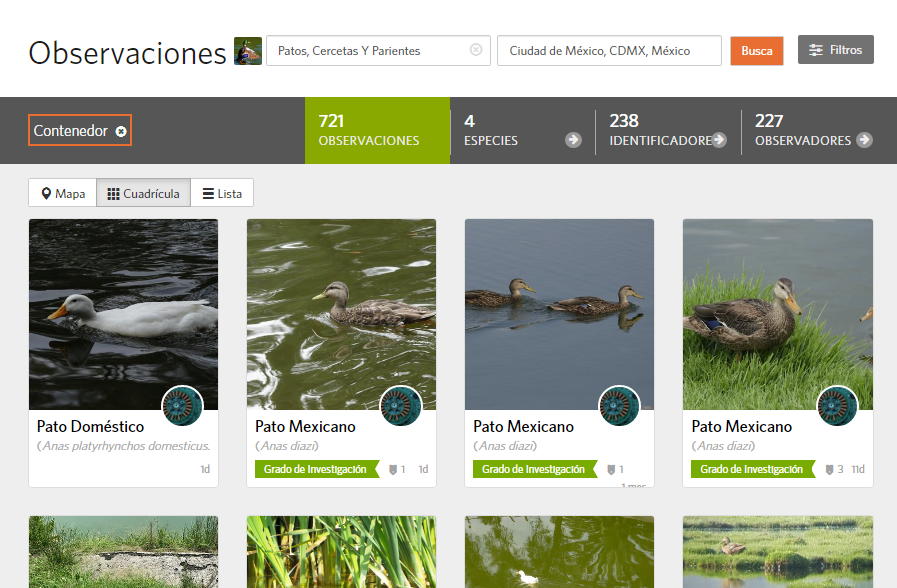 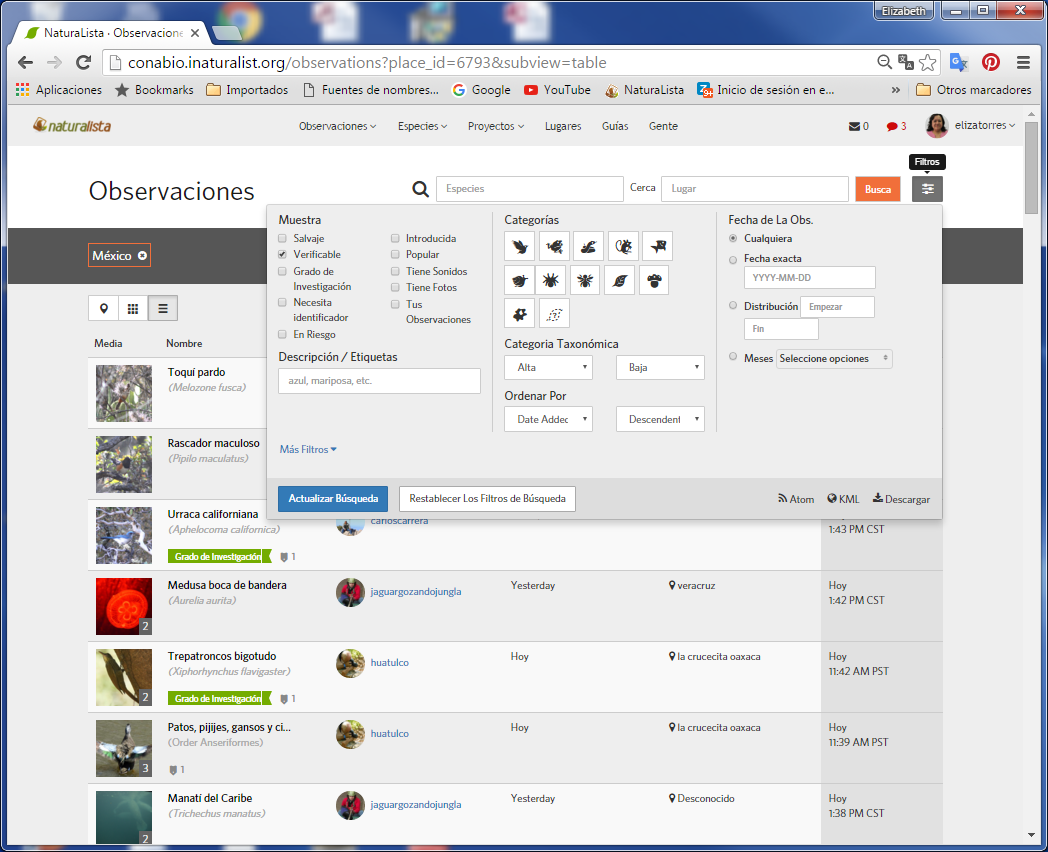 Introducir nombre de especie
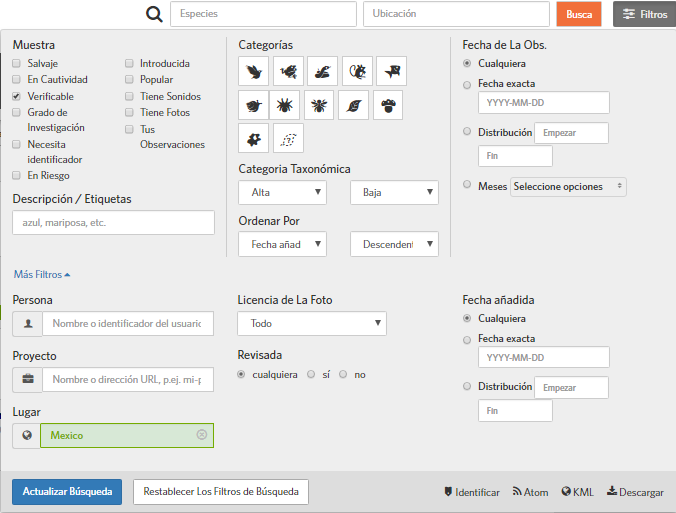 Otros campos
Usuario
Nombre del proyecto
Lugar
Identifica
Código
google
excel
Especies
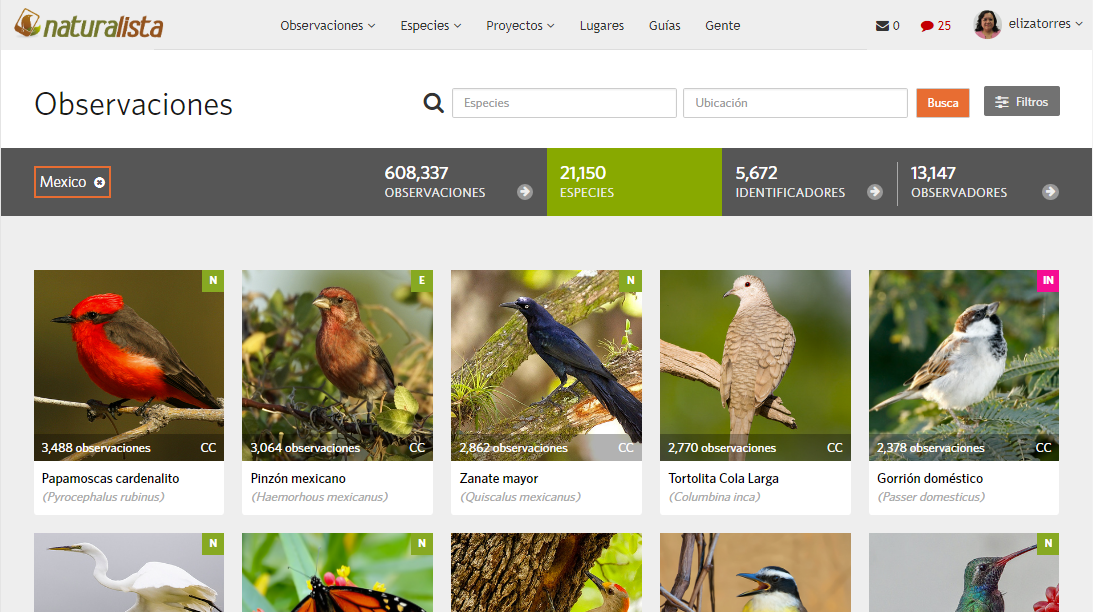 Identificadores colaborando
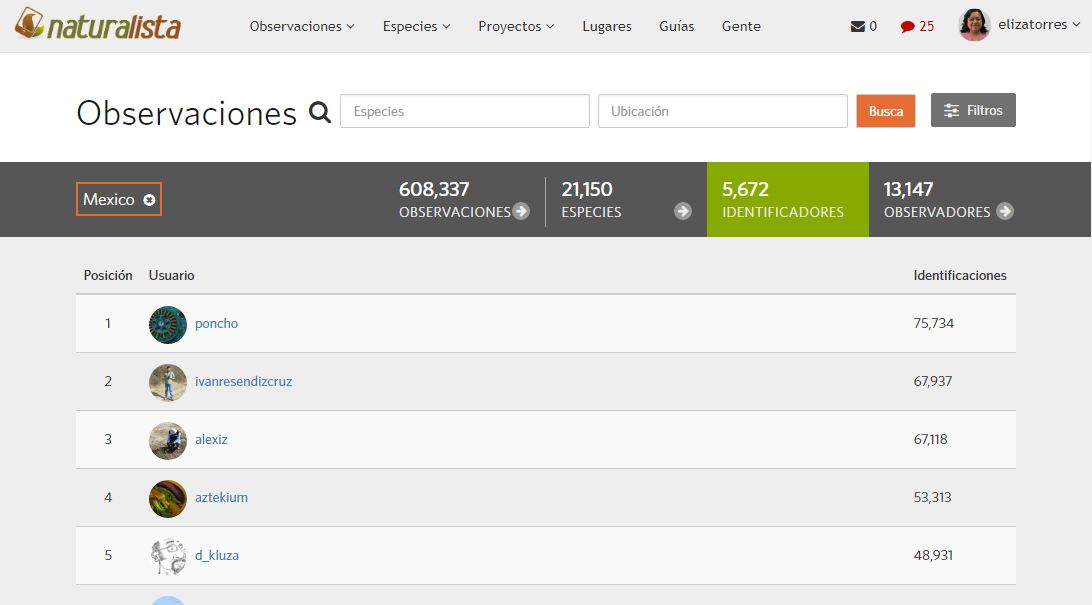 Participantes
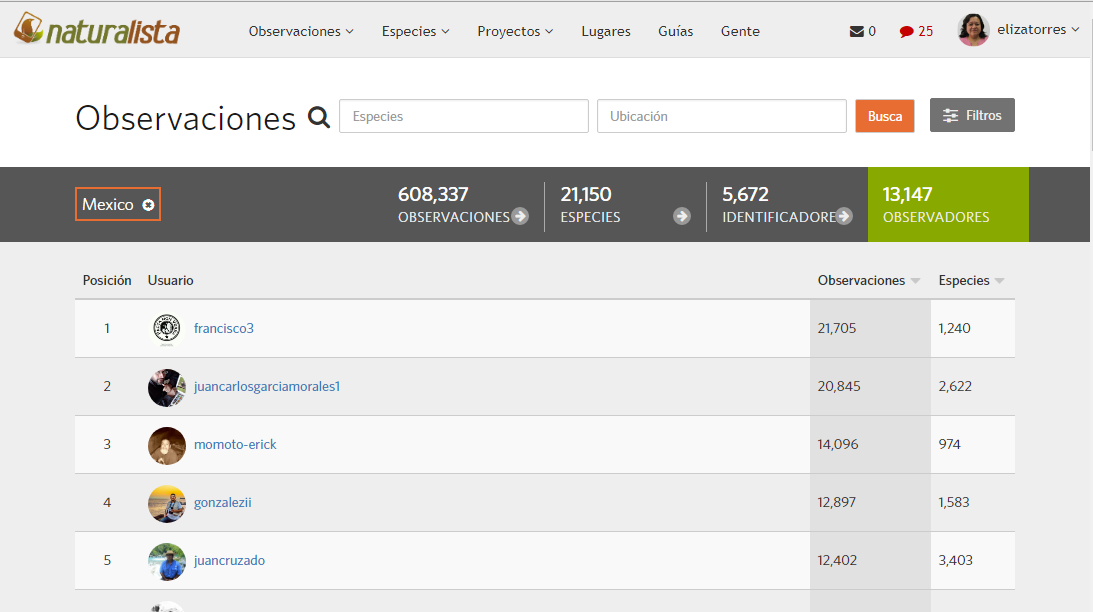